Running Dynamic Algorithms on Static Hardware
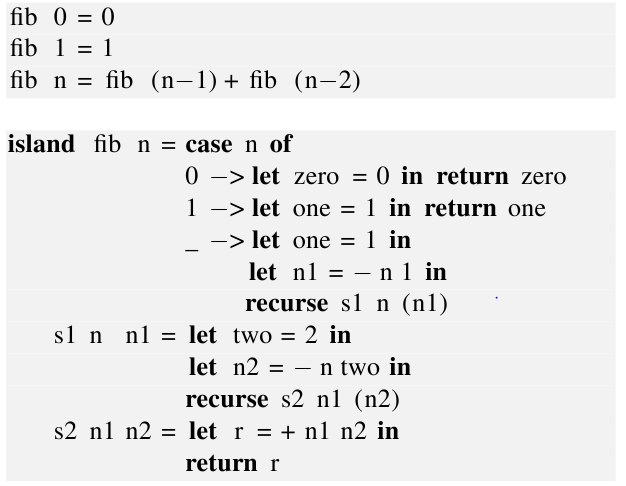 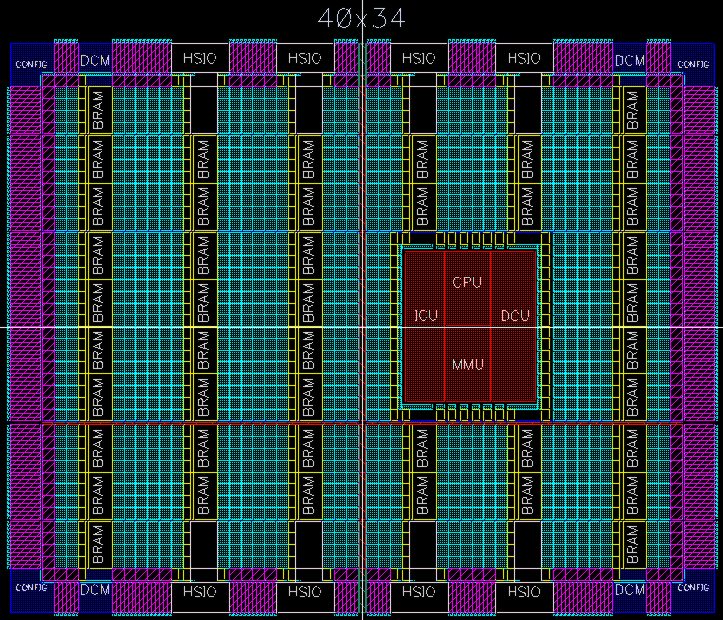 Stephen Edwards (Columbia)
Simon Peyton Jones, MSR Cambridge
Satnam Singh, MSR Cambridge
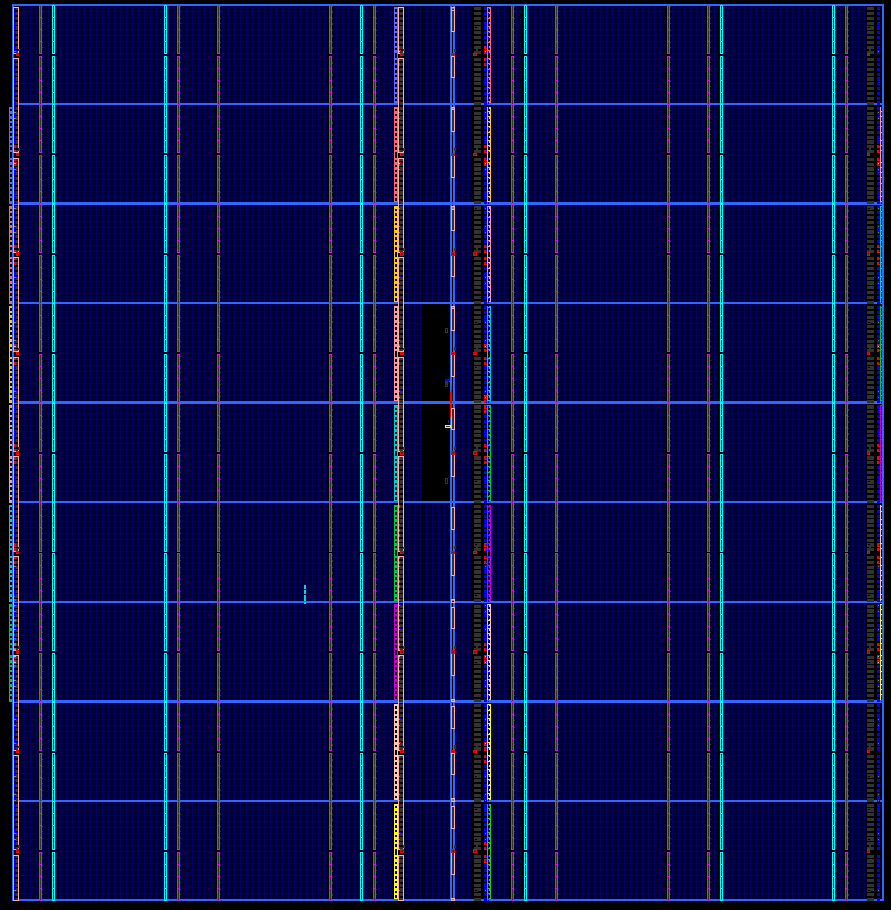 14820 sim-adds
1,037,400,000,000
additions/second
32-bit
integer
Adder
(32/474,240)
>700MHz
332x1440
XC6VLX760 758,784 logic cells, 864 DSP blocks,
 1,440 dual ported 18Kb RAMs
The holy grail
The program (software)
Magic
Gates (hardware)
Software is quick to write
Gates are fast and power-efficient to run
FPGAs make it seem tantalisingly close
Reality
Does not work
Gates (hardware)
The program (software)
Magic
Hardware is
Iterative
Static
No heap
Programs are
Recursive
Dynamic
Use the heap
This talk: towards bridging the gap
function addtree (a : int_array) return integer is
    variable len, offset : natural ;
    variable lhs, rhs : integer ;
  begin
    len := a'length ;
    offset := a'left(1) ;
    if len = 1 then
      return a(offset) ;
    else
      lhs := addtree (a(offset to offset+len/2-1)) ;
      rhs := addtree (a(offset+len/2 to offset+len-1)) ;
      return lhs + rhs ;
    end if ;
  end function addtree ;
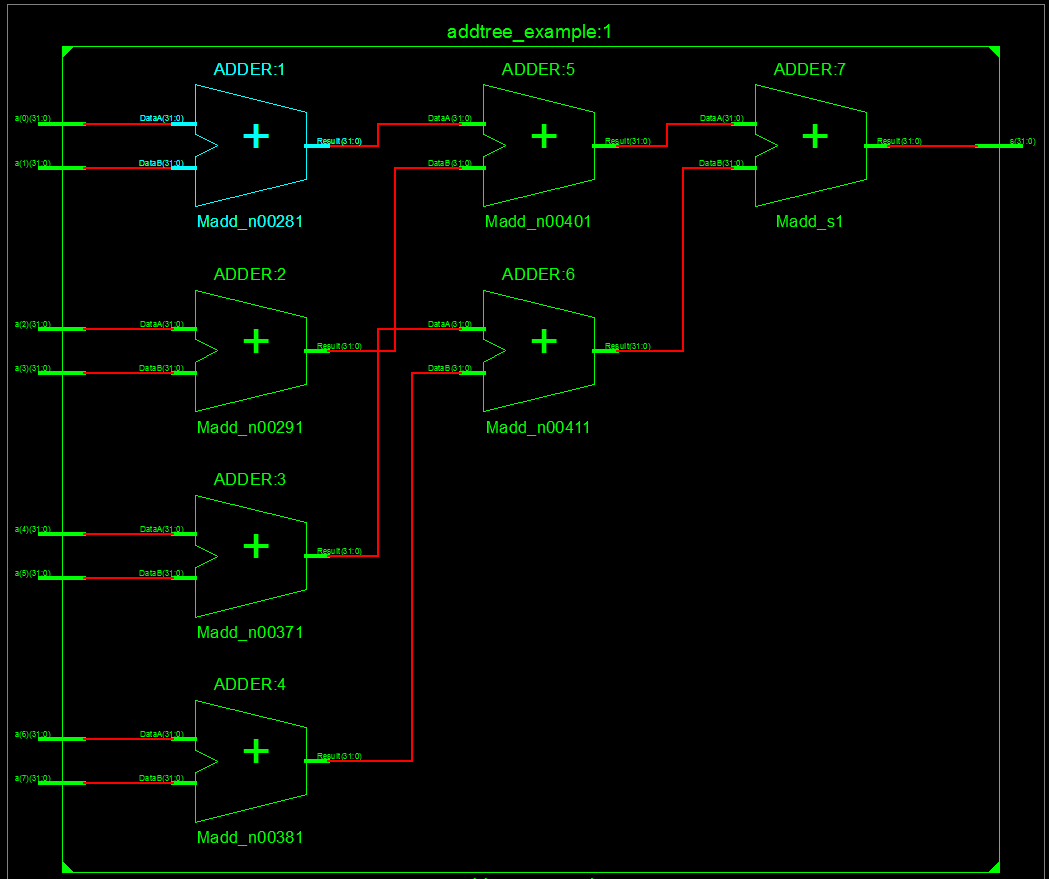 entity fac_example is
  port (signal n : in natural ;
        signal r : out natural) ;
end entity fac_example ;
 
architecture behavioural of fac_example is
 
  function fac (n : in natural) return natural is
  begin
    if n <= 1 then
      return 1 ;
    else
      return n * fac (n-1) ;
    end if ;
  end function fac ;
 
begin
 
  r <= fac (n) ;
 
end architecture behavioural ;
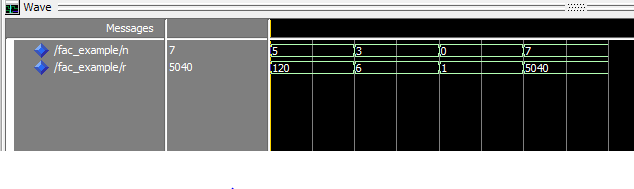 c := a + b ; -- cycle 0
d := 2 * c ; -- cycle 1
e := d – 5;  -- cycle 2
process
  variable state : integer := 0 ;
  variable c, d, e : integer ;
begin
  wait until clk’event and clk=‘1’;
  case state is
    when 0 => c := a + b ; state := 1 ;
    when 1 => d := 2 * c ; state := 2 ;
    when 2 => e := d – 5 ; state := 3 ;
    when others => null ;
  end case ;
end process ;
entity fibManual is
  port (signal clk, rst : in bit ;
        signal n : in natural ;
        signal n_en : in bit ;
        signal f : out natural ;
        signal f_rdy : out bit) ;
end entity fibManual ;
 
 
use work.fibManualPackage.all ;
use work.StackPackage.all;
architecture manual of fibManual is
 
begin
 
  compute_fib : process
    variable stack : stack_type := (others => 0) ;
    variable stack_index : stack_index_type := 0 ; -- Points to next free elem 
    variable state : states := ready ;
    variable jump_stack : jump_stack_type ;
    variable jump_index : stack_index_type := 0 ;
    variable top, n1, n2, fibn1, fibn2, fib : natural ;
  begin
    wait until clk'event and clk='1' ;
    if rst = '1' then
      stack_index := 0 ;
      jump_index := 0 ;
      state := ready ;
    else
case state is
        when ready => if n_en = '1' then -- Ready and got new input
                        -- Read input signal into top of stack
                        top := n ;
                        push (top, stack, stack_index) ;
                        -- Return to finish
                        push_jump (finish_point, jump_stack, jump_index) ; 
                        state := recurse ; -- Next state top of recursion
                      end if ;
        when recurse
          => pop (top, stack, stack_index) ;
             case top is
               when 0 => push (top, stack, stack_index) ;
                         -- return
                         pop_jump (state, jump_stack, jump_index) ;
               when 1 => push (top, stack, stack_index) ;
                         -- return
                         pop_jump (state, jump_stack, jump_index) ;
               when others => -- push n onto the stack for use by s1
                              push (top, stack, stack_index) ;
                              -- push n-1 onto stack
                              n1 := top - 1 ;
                              push (n1, stack, stack_index) ;
                              -- set s1 as the return point
                              push_jump (s1, jump_stack, jump_index) ;
                              -- recurse 
                              state := recurse ; 
                    end case ;
when s1 => -- n and fib n-1 has been computed and is on the stack
                   -- now compute fib n-2
                   pop (fibn1, stack, stack_index) ; -- pop fib n-1
                   pop (top, stack, stack_index) ; -- pop n
                   push (fibn1, stack, stack_index) ; -- push fib n-1 for s2
                   n2 := top - 2 ;
                   push (n2, stack, stack_index) ; -- push n-2
                   -- set s2 as the jump point
                   push_jump (s2, jump_stack, jump_index) ;
                   -- recurse
                   state := recurse ;
        when s2 => pop (fibn2, stack, stack_index) ;
                   pop (fibn1, stack, stack_index) ;
                   fib := fibn1 + fibn2 ;
                   push (fib, stack, stack_index) ;
                   -- return 
                   pop_jump (state, jump_stack, jump_index) ;
        when finish_point => pop (fib, stack, stack_index) ;
                             f <= fib ;
                             f_rdy <= '1' ;
                             state := release_ready ;
                             stack_index := 0 ;
                             jump_index := 0 ;
        when release_ready => f_rdy <= '0' ;
                              state := ready ;
      end case ;
    end if ;
  end process compute_fib ;
  
end architecture manual ;
PLDI 1998
[Speaker Notes: Papers based on experimental results made clear the urgent need for a better way to produce embedded software.]
PLDI 1999
[Speaker Notes: Random abstract graph indicating experimental nature of PLDI papers.]
PLDI 2000
[Speaker Notes: Random abstract graph indicating experimental nature of PLDI papers.]
POPL 1998
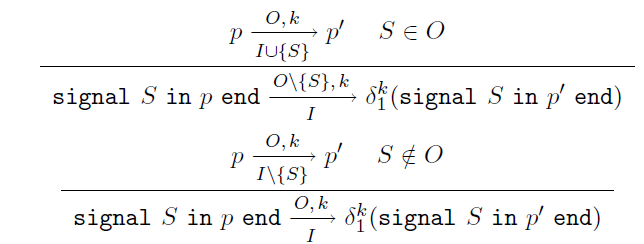 [Speaker Notes: Theoretically based conferences grappled with the theory and semantics of systems suitable for producing embedded systems (slides of random definitions and proofs).]
POPL 1999
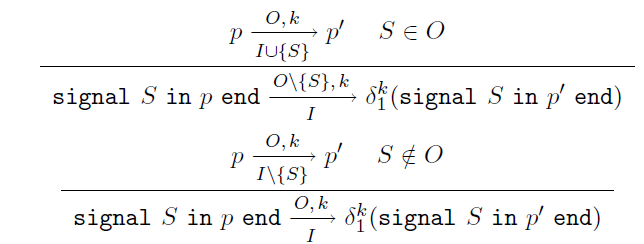 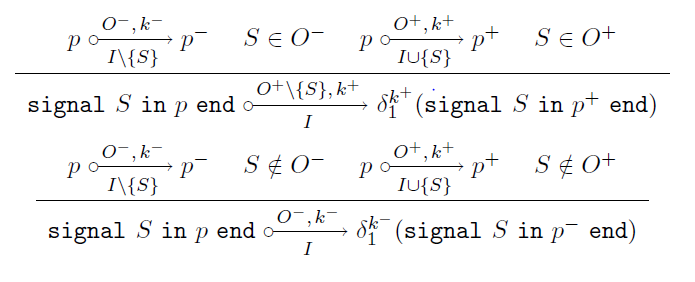 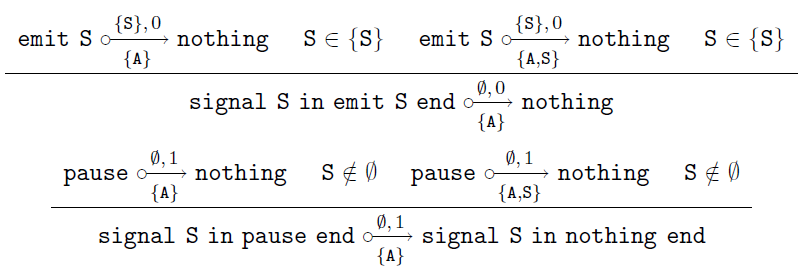 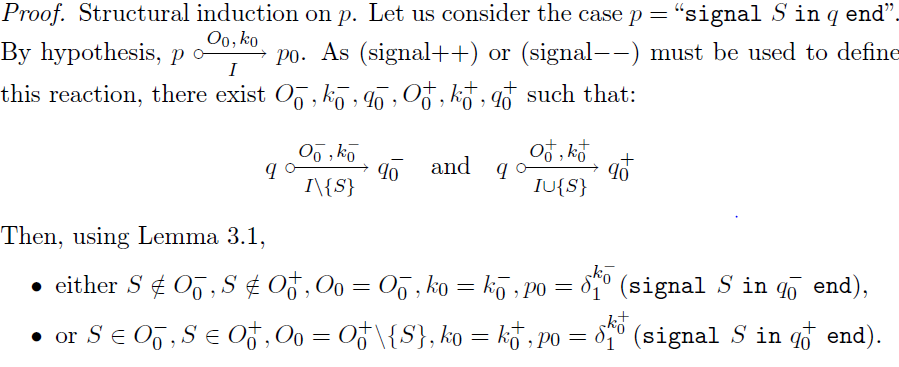 POPL 2000
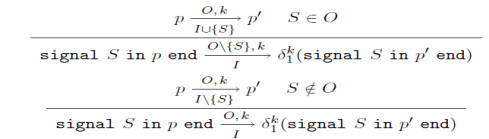 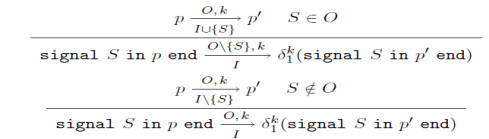 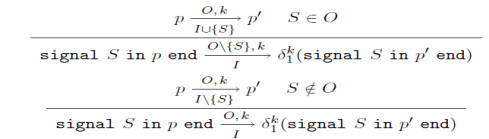 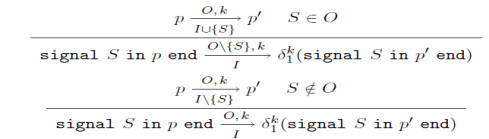 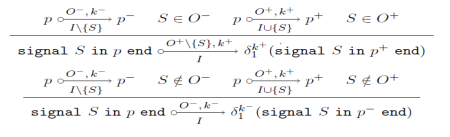 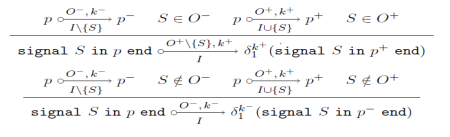 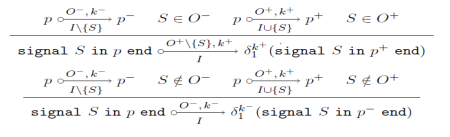 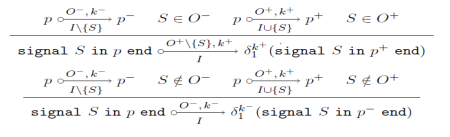 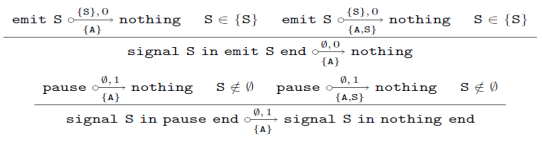 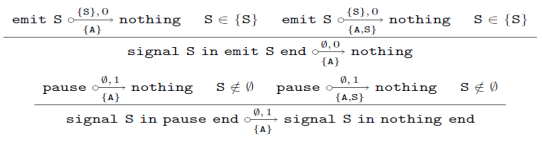 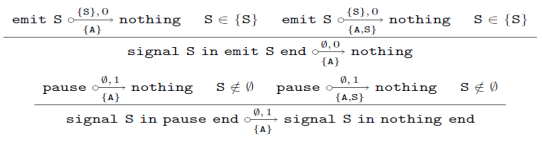 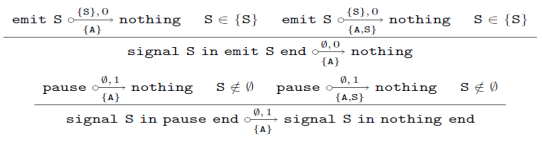 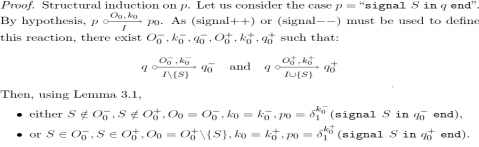 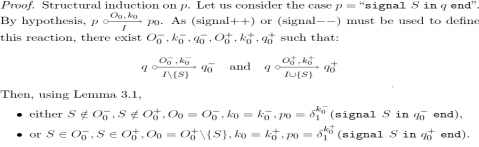 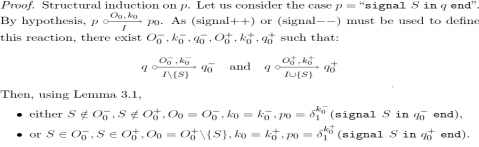 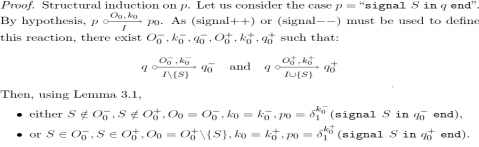 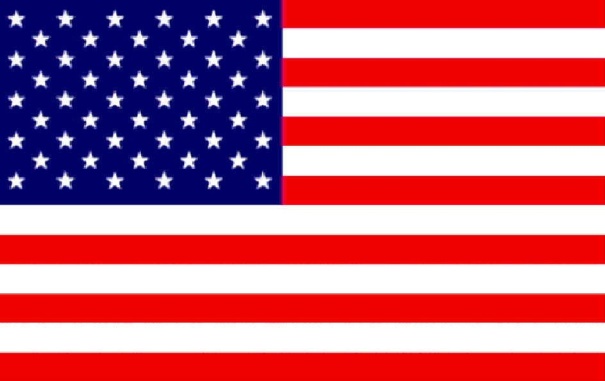 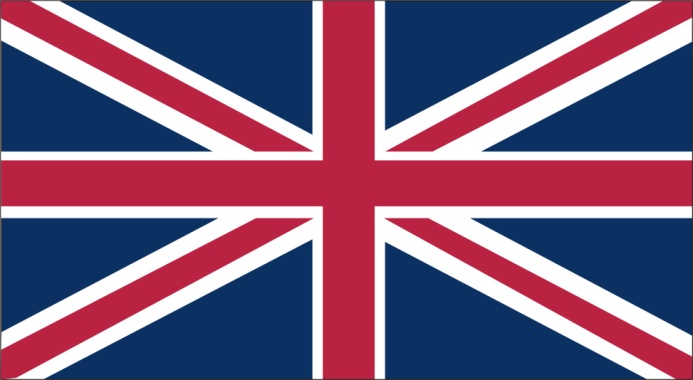 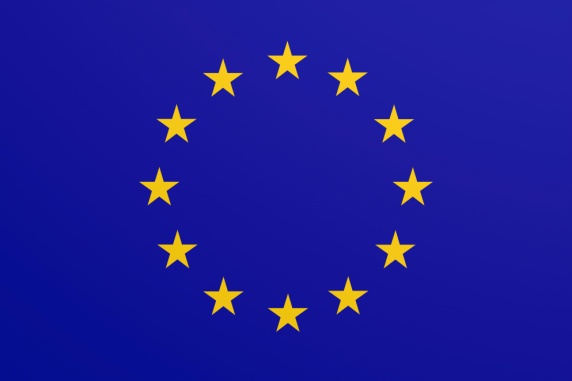 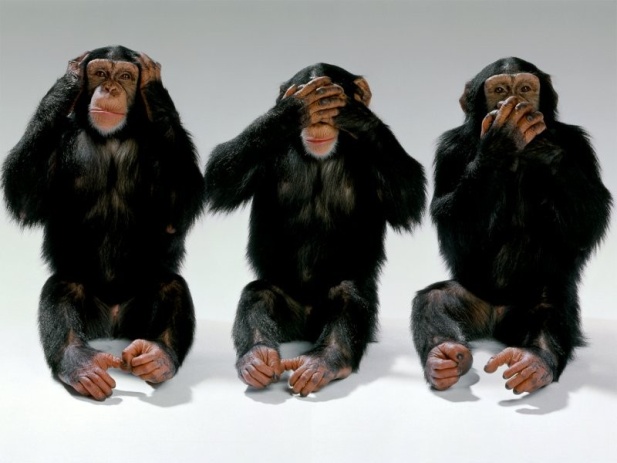 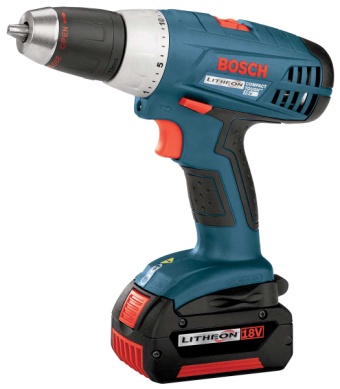 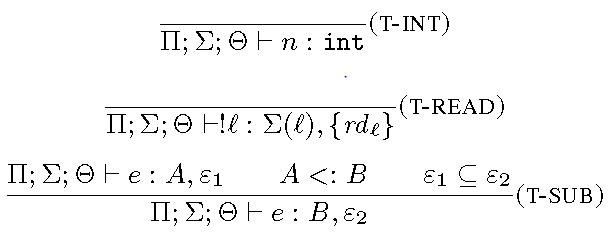 Our goal
Write a functional program, with
Unrestricted recursion
Algebraic data types
Heap allocation
Compile it quickly to FPGA
Main payoff: rapid development, exploration
Non-goal: squeezing the last drops of performance from the hardware
Generally: significantly broaden the range of applications that can be directly compiled into hardware with no fuss
Applications
Searching tree-structured dictionaries
Directly representing recursive algorithms in hardware 
Huffman encoding 
Recursive definitions of mathematical operations
Compiling programs to hardware
First order functional language
Inline (absolutely) all function calls
Result can be directly interpreted as hardware
Every call instantiates a copy of that function’s RHS
No recursive functions
[Readily extends to unrolling recursive functions with statically known arguments]
Our simple idea
Extend “Every call instantiates a copy of that function’s RHS” to recursive functions
fib :: Int -> Int
fib 0 = 1
fib 1 = 1
fib n = 1 + fib (n-1) + fib (n-2)

main x y = fib x * fib y
fib
x
*
fib
y
Our simple idea
Extend “Every call instantiates a copy of that function’s RHS” to recursive functions
Question: what is in these “fib” boxes?
fib :: Int -> Int
fib 0 = 1
fib 1 = 1
fib n = 1 + fib (n-1) + fib (n-2)

main x y = fib x * fib y
fib
x
*
fib
y
Our simple idea
Extend “Every call instantiates a copy of that function’s RHS” to recursive functions
fib :: Int -> Int
fib 0 = 1
fib 1 = 1
fib n = 1 + fib (n-1) + fib (n-2)

main x y = fib x * fib y
Non-answer: instantiate the body of fib
-1
fib
fib
+
+1
-2
fib
Our “island” intermediate language
Haskell
“Straightforward”
Island intermediate language
FPGA
VHDL
Easy
CPS conversion
The Island Intermediate Language is
Low level enough that it’s easy to convert to VHDL
High level enough that it’s (fairly) easy to convert Haskell into it
!
fib in IIL
fib :: Int -> Int
fib 0 = 1
fib 1 = 1
fib n = 1 + fib (n-1) + fib (n-2)
island  {
	fib n = case n of 
	0 -> return 1
	1 -> return 1
	_ -> let n1 = n-1
	       in recurse n1 [s1 n]

	s1 n r1 = let n2 = n-2
		  in recurse n2 [s2 r1]

	s2 r1 r2 = let r = 1+r1+r2
 		      in return r	}
s1, s2 correspond to return addresses, or continuations.
Converting to IIL is just CPS conversion
But there are choices to make
fib :: Int -> Int
fib 0 = 1
fib 1 = 1
fib n = 1 + fib (n-1) + fib (n-2)
Pop stack; apply saved state to result (i.e. 1)
Entry point
island  {
	fib n = case n of 
	0 -> return 1
	1 -> return 1
	_ -> let n1 = n-1
	       in recurse fib n1 [s1 n]

	[s1 n] r1 = let n2 = n-2
		   in recurse fib n2 [s2 r1]

	[s2 r1] r2 = let r = 1+r1+r2
 		      in return r	}
Start again at entry point, pushing [s1 n] on stack
Resume here when [s1 n] is popped
fib :: Int -> Int
fib 0 = 1
fib 1 = 1
fib n = 1 + fib (n-1) + fib (n-2)
fib in IIL
island  {
	fib n = case n of 
	0 -> return 1
	1 -> return 1
	_ -> let n1 = n-1
	       in recurse fib n1 [s1 n]

	[s1 n] r1 = let n2 = n-2
		   in recurse fib n2 [s2 r1]

	[s2 r1] r2 = let r = 1+r1+r2
 		      in return r	}
Each step is a combinatorial computation, leading to a new state
Registers (state, memory)
fib :: Int -> Int
fib 0 = 1
fib 1 = 1
fib n = 1 + fib (n-1) + fib (n-2)
Arg
Top
island  {
	fib n = case n of 
	0 -> return 1
	1 -> return 1
	_ -> let n1 = n-1
	       in recurse n1 [s1 n]

	[s1 n] r1 = let n2 = n-2
		   in recurse n2 [s2 r1]

	[s2 r1] r2 = let r = 1+r1+r2
 		      in return r	}
s1
s2
Arg:=1+X1+Arg
Push [s1 Arg];
Arg := Arg-2
Pop
fib
Arg>1; Push [s1 Arg]; Arg:=Arg-1
Arg <= 1; Arg:=1
Pop
data IIR
  = ADD IIRExpr IIRExpr IIRExpr
  | SUB IIRExpr IIRExpr IIRExpr
  | MUL IIRExpr IIRExpr IIRExpr
  | GREATER IIRExpr IIRExpr IIRExpr
  | EQUAL IIRExpr IIRExpr IIRExpr
…
  | ASSIGN IIRExpr IIRExpr
  | CASE [IIR] IIRExpr [(IIRExpr, [IIR])]
  | CALL String [IIRExpr]
  | TAILCALL [IIRExpr]
  | RETURN IIRExpr
  | RECURSE [IIRExpr] State [IIRExpr]
    deriving (Eq, Show)
fib :: Int -> Int
fib 0 = 0
fib 1 = 1
fib n
  = n1 + n2 
    where 
    n1 = fib (n – 1)
    n2 = fib (n - 2)
$ ./haskell2vhdl Fib.hs
Compiling Fib.hs
Writing Fib_fib.vhd ... [done]
STATE 1 FREE 
  PRECASE
    ds1 := ds
  CASE ds1
    WHEN 1 =>
      RETURN 1
    WHEN 0 =>
      RETURN 0
    WHEN others =>
      v0 := ds1 - 2
      RECURSE [v0] 2 [ds1]
  END CASE
STATE 3 FREE n2
  n1 := resultInt
  v2 := n1 + n2
  RETURN v2
STATE 2 FREE ds1
  n2 := resultInt
  v1 := ds1 - 1
  RECURSE [v1] 3 [n2]
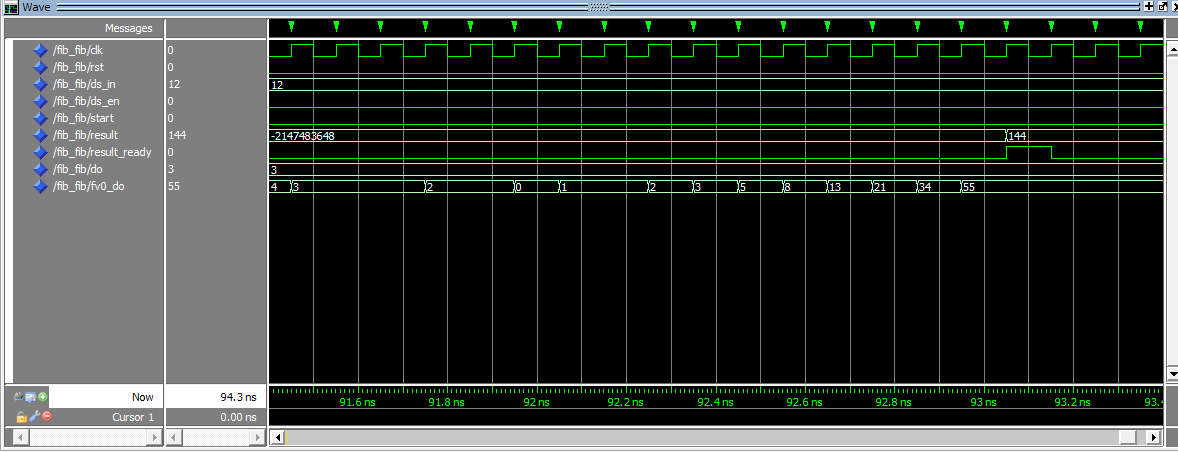 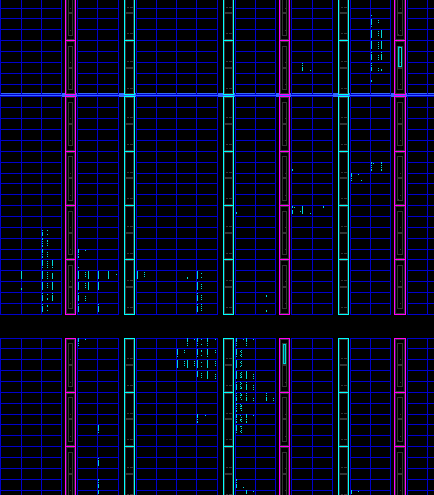 gcd_dijkstra :: Int -> Int -> Int
gcd_dijkstra m n
  = if m == n then
      m
    else
      if m > n then
        gcd_dijkstra (m - n) n
      else
        gcd_dijkstra m (n - m)
STATE 1 FREE 
  PRECASE
    v0 := m == n
    wild := v0
  CASE wild
    WHEN true =>
      RETURN m
    WHEN false =>
      PRECASE
        v1 := m > n
        wild1 := v1
      CASE wild1
        WHEN true =>
          v2 := m - n
          TAILCALL  [v2, n]
        WHEN false =>
          v3 := n - m
          TAILCALL  [m, v3]
      END CASE
  END CASE
$ make gcdtest
#    Time: 1450 ns  Iteration: 1  Instance: /gcdtest/fib_circuit
# ** Note: Parameter n = 6
#    Time: 1450 ns  Iteration: 1  Instance: /gcdtest/fib_circuit
# ** Note: GCD 12 126 = 6
#    Time: 1500 ns  Iteration: 0  Instance: /gcdtest
#  quit
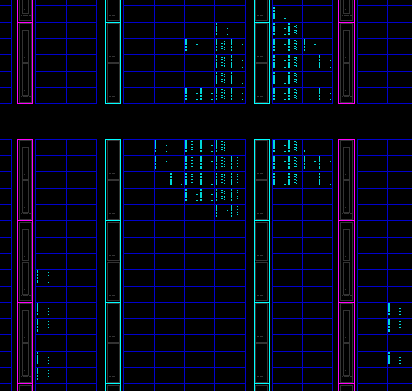 fib :: Int -> Int
fib 0 = 0
fib 1 = 1
fib n
  = n1 + n2 
    where 
    n1 = fib (n - 1)
    n2 = fib (n - 2)